A High-Level Overview of DOE-2 and related simulation platforms
Joe Huang
White Box Technologies, Inc.
Moraga CA USA

CPUC Workshop
San Francisco
September 18, 2015
Contents of talk
Personal background
How are the tools currently being developed, updated, QC’ed, and documented?
How do people access the tools and documentation?  
How do people understand which inputs are locked and which are set by users within the tool interfaces?
What do the outputs look like?
Is there access to the source code?  How is this managed?
Is there training available?
Personal background in building energy simulations
1980-1981	studied building energy simulations, primarily 	with DOE-2, as graduate student at UC Berkeley
1981-2007 	worked at LBNL doing building energy analysis 	mostly with DOE-2, and provided technical 	support for DOE, state and utility institutions, 	and international organizations. 
   1987- now       added modules to DOE-2
   1997-2005       member of EnergyPlus Development Team
2007- now	private consultant as White Box Technologies.
	ASHRAE TC 4.7 chair 2015-, TC 4.2 chair 2003-5
	IBPSA-USA board member 2015-
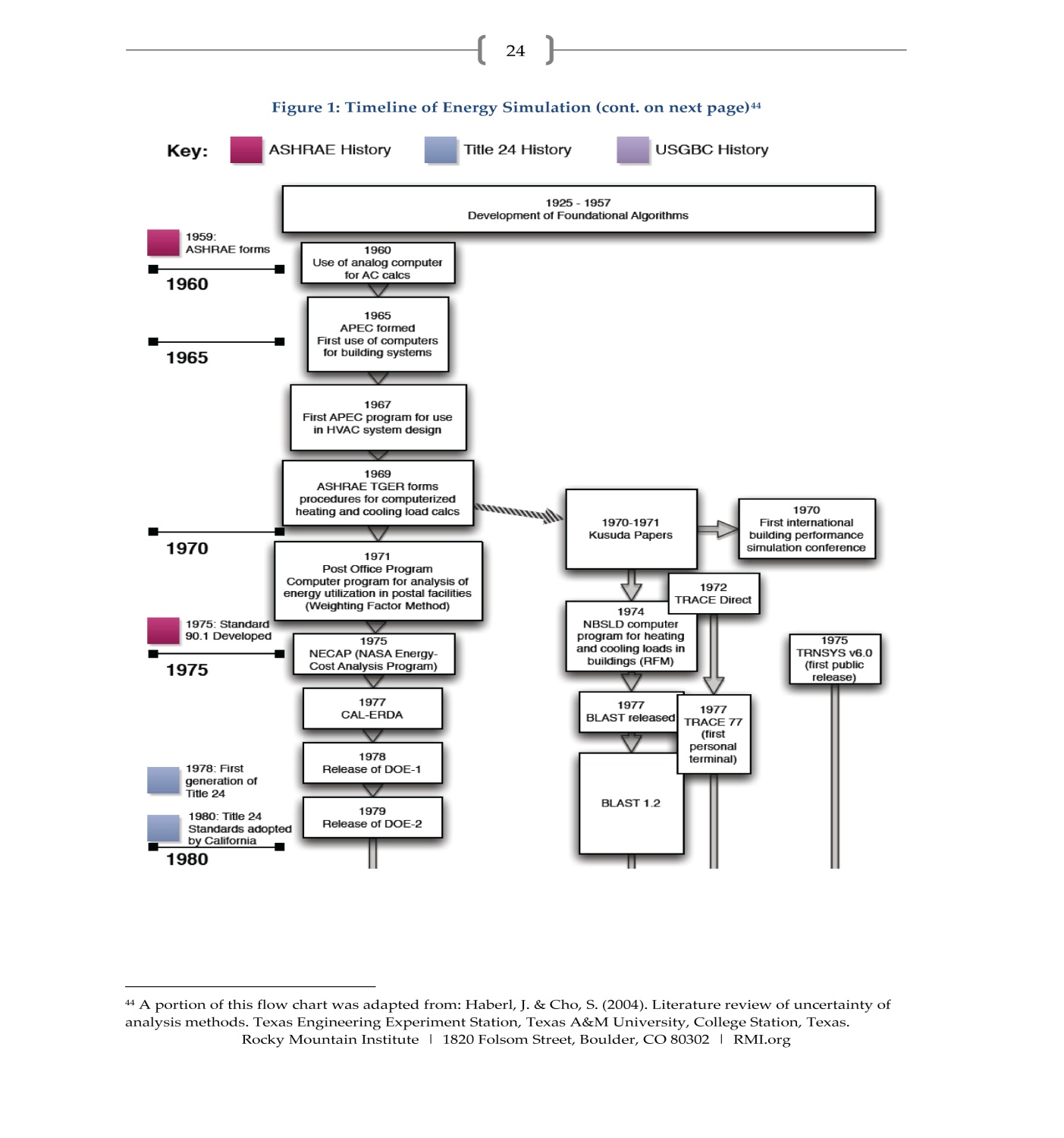 Timeline of Energy Simulation in the US
1980
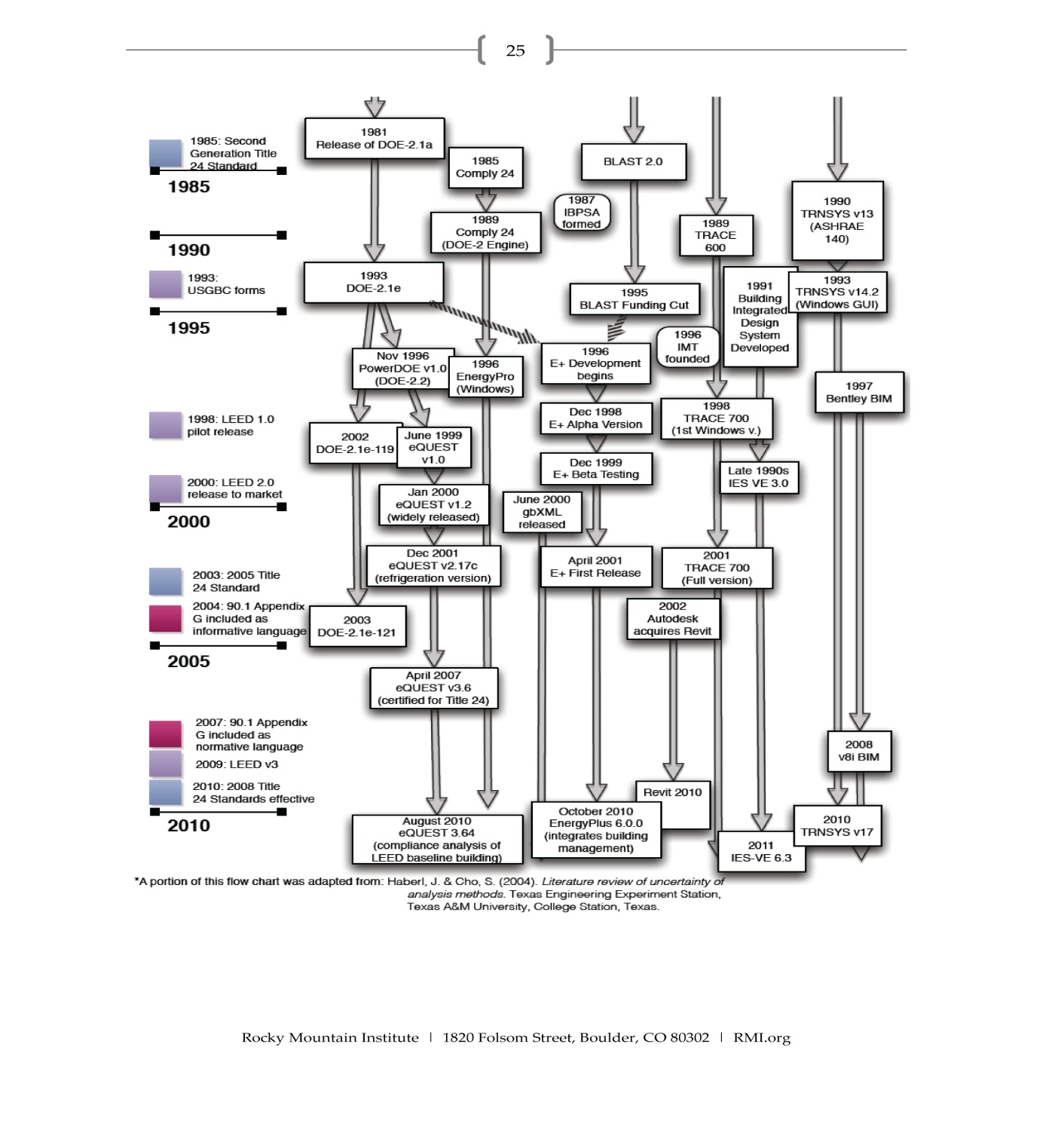 (from RMI 2011)
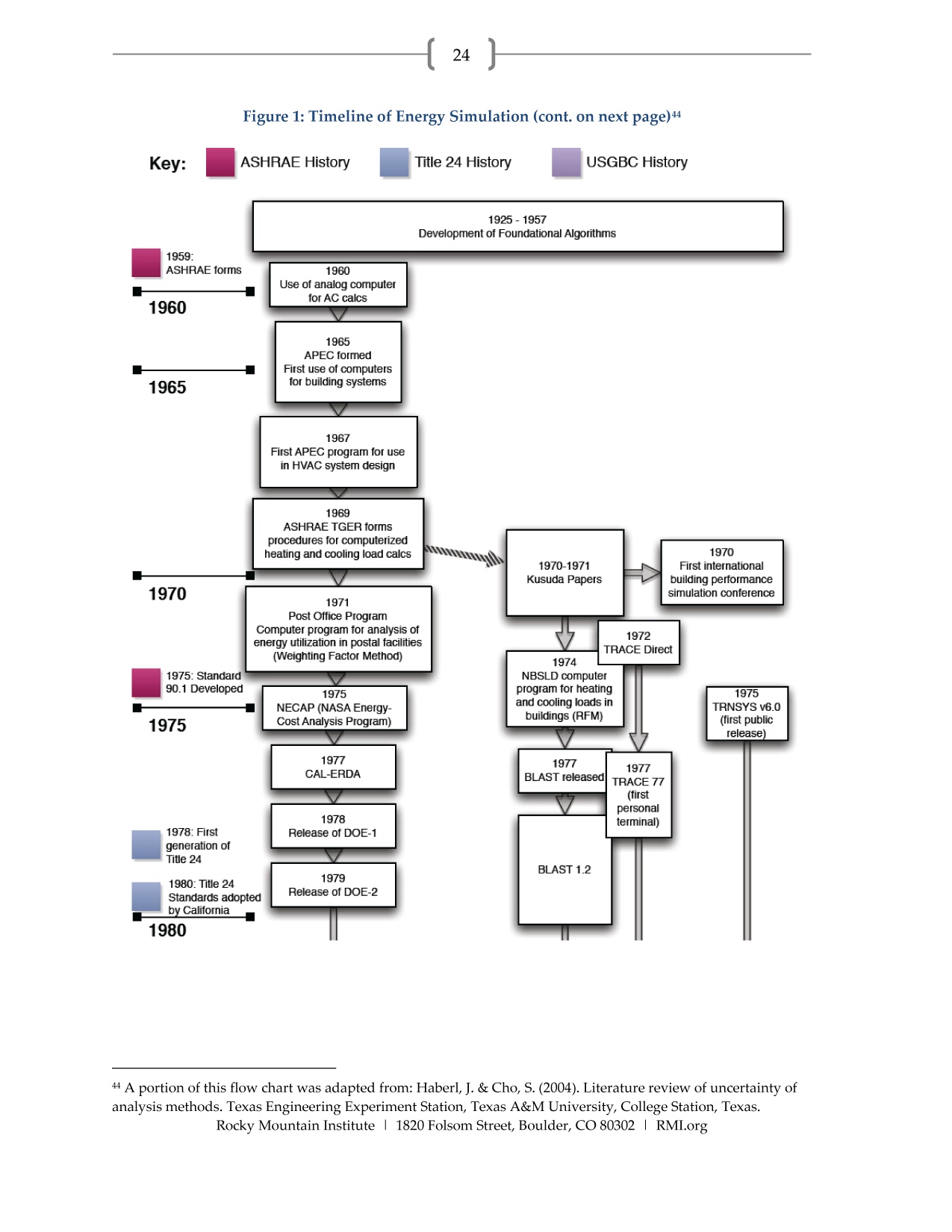 What tools are being used in the US for energy modeling ?
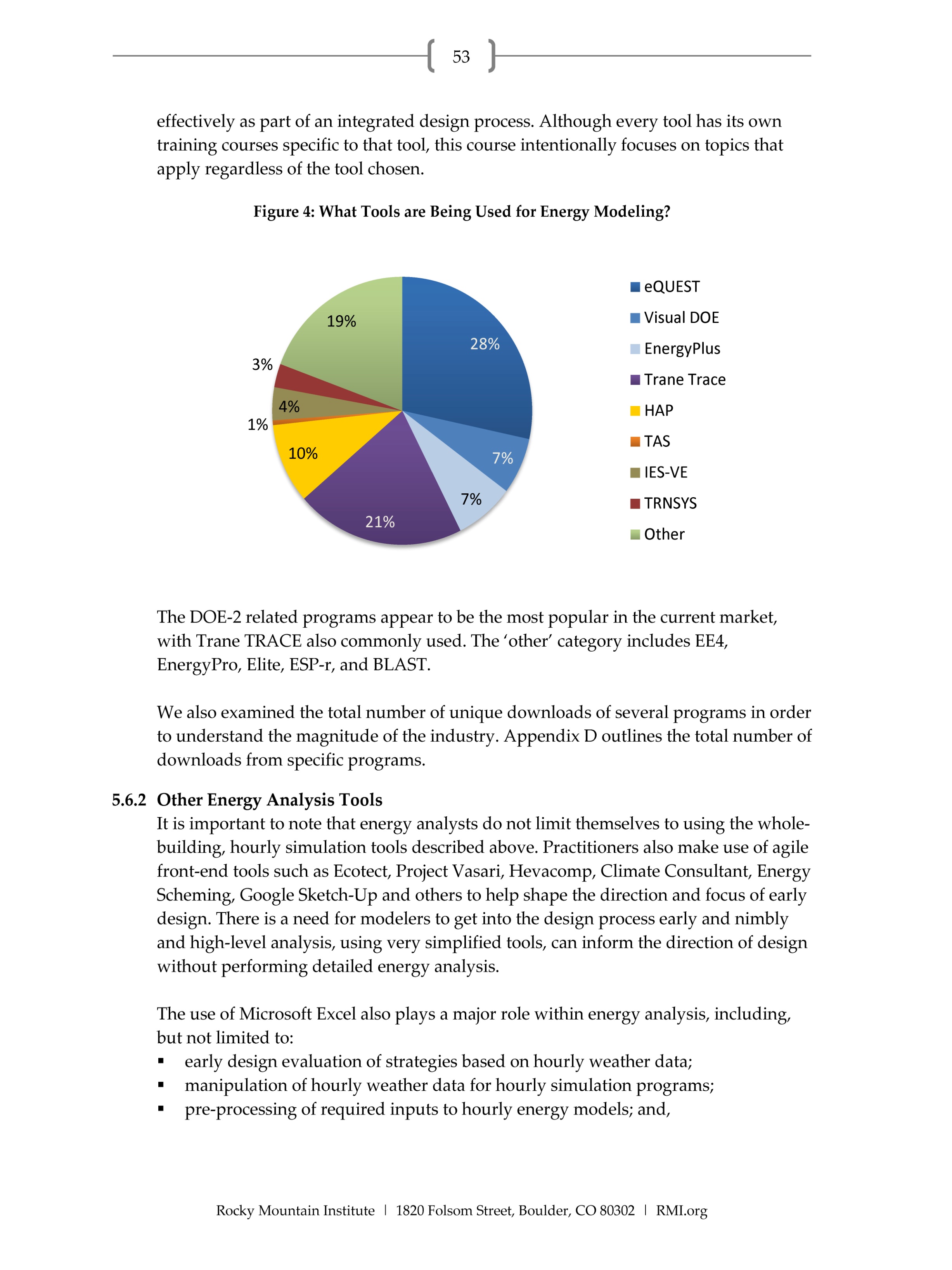 From Building Energy Modeling (BEM) Innovation Summit
Pre-Read, Rocky Mountain Institute, 2011
Evolution of DOE-2/eQUEST
Time     DOE-2 versions	     Customized versions            GUI versions
1978	DOE-1.0			
1980	DOE-2.0
1981	DOE-2.1A
	        .
 	        .
1993	DOE-2.1E 
	(last DOE-supported version)
1995	DOE funding stops, further development done by JJHirsch & Assoc.
1996	DOE-2.2					         PowerDOE
1999	       .					        eQUEST 1.0
	       .				   	                  .
2010	       .		         DOE-2comply	                  .	
2013    	       .		DOE-2.2R (Refrigeration)	     	  .
2015	DOE-2.3 					       eQUEST 3.6
How is DOE-2/eQUEST currently being developed, updated, QC’ed, and documented ?
Core simulation engine (DOE-2) has been under continuous development for 35 years (1980-2015) by the same development team (LBNL + JJHA 1980-1996, JJHA 1996-2015)
DOE-2 has been in extensive use for over 30 years, and has proven to be a very robust, stable, and fast simulation engine.
The standard eQUEST User Interface has been under development for 19 years that allows users at all skill levels to do building energy analysis quickly and efficiently. 
Specialized versions of eQUEST have been developed for specific needs of building modelers, e.g., parametric analysis, compliance simulations, graphical output reports, etc.
How is DOE-2/eQUEST currently being developed, updated, QC’ed, and documented ?
eQUEST has several wizards to help new users or to save time for experienced users.  eQUEST also shows 2-D and 3-D displays of the building geometry, imports CAD files for point-and-click drawing, and graphically displays the HVAC equipment. 
eQUEST contains rule sets and a rules interpreter that automate the modeling procedure for compliance calculations.
DOE-2.2 contains many improvements over DOE-2.1E, such as combining SYSTEMS and PLANT into a single HVAC module, the use of loops,  and more SYSTEM-TYPES (GSHP, VRF, etc.) 
DOE-2.2 has dynamic defaults to help users build realistic models and expressions to fine-tune inputs.
The underlying DOE-2.2 program can be run independently, giving expert users access to features beyond that in the eQUEST GUI.
How do people access the tools and documentation?
When new versions of DOE-2 are released, they are always documented by a technical  report describing new features, changes to the input language, and sample input files. In major releases, such as DOE-2.1E, the documentation covers previous minor releases, lists all active keywords, and can be used as standalone documentation to that version.
DOE-2.1E source code and executables are still available from the Energy Software and Technology Center (ESTSC), located in ORNL.
DOE-2.2 and 2.3 executables are freely available from JJHA (www.doe2.com) as part of the eQUEST package. 
Compiled source code is available for view; Complete DOE-2 readable source code includesd in every release for review.
How do people access the tools and documentation (user support) ?
eQUEST has a large user base on the Equest-users bulletin board to answer questions and help with problems. Subscribe at list.onebuilding.org/listinfo.cgi/equest-users-onebuilding.org.
Some questions on eQUEST  have also appeared in related bulletin-boards such as BLDG-SIM, and occasionally in Unmet-Hours.
Questions are answered by other users, and not by the eQUEST/DOE-2 development team.
Questions can range from the very basic cry for help to detailed discussions on how to interpret ASHRAE 90.1 rules for compliance calculations or LEED submittals.
General impression is that of a self-sustaining activity.
How do people understand which inputs are locked and which are set by users within the tool interface?
The standard version of eQUEST contains numerous default inputs (as does DOE-2), but gives users the flexibility to modify them as they set fit.
The compliance version of eQUEST contains Rule Sets and a Rules Interpreter that can automatically create the Reference Building  according to standards  such as ASHRAE-90.1 or California Title-24, as well as set the internal conditions, thermostat setpoints, etc., in accordance to those standards. 
Rule Sets have also been developed for Utility “Deemed Savings” calculations based on the developer’s (JJHA) work in building the DEER data base.
Users of eQUEST will quickly learn which inputs are fixed and which are allowed for user input, as the inputs are colored coded to differentiate between defaults and user inputs.
What do the outputs look like (1)?
DOE-2 outputs a large number of standard reports of the total and peak energy use by end-use, e.g., heating, cooling, & lighting, by month for each zone and the total building. 
DOE-2 also produces a summary “BEPS” table giving only the annual totals by end-use.
For large parametric studies, the results can be further processed into tables with one row per run with the energies shown in columns.
What do the outputs look like (2)?
With eQUEST, these results are displayed graphically as pie or bar charts.
Single-Run Report: Annual Electricity Energy End-Uses
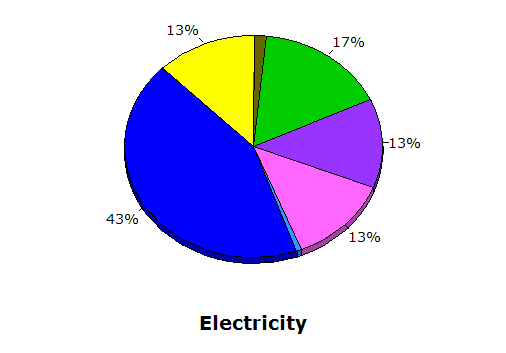 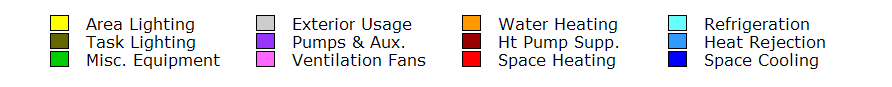 [Speaker Notes: Pie chart of annual electricity use by end use categories.]
What do the outputs look like (3)?
With eQUEST, these results can be displayed graphically as pie or bar charts.
Single-Run Report: Monthly Electricity Energy End-Uses
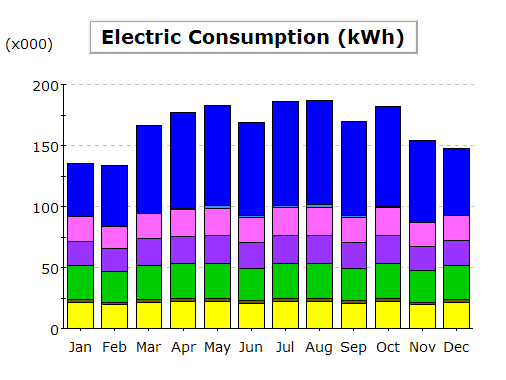 [Speaker Notes: Pie chart of annual electricity use by end use categories.]
Is there access to the source code?  How is this managed?
DOE-2.1E source code and executables are still available from the Energy Software and Technology Center (ESTSC), located in ORNL.
DOE-2.2 and 2.3 executables are freely available from JJHA (www.doe2.com) as part of the eQUEST package. 
Compiled source code is available for view, but  a cross-licensing agreement with JJHA is needed for those wanting to do development work on either DOE-2 or eQUEST. Licensed developers have access to both release and development versions via Web SVN hosting service. DOE-2 requires Intel C/Fortran compilers as well as MS Visual Studio 2010.  eQUEST  also requires several third party toolkit licenses.
Is there training available?
Yes. There are several commercial companies  or consultants who periodically hold training classes in various parts of the US.